歡迎蒞臨南美國小612班親會
111.0923
開會流程
學校宣達事項
本年度重要事項
01
班級推行事務
02
班級作業要求
03
成績計算
04
班級費用結餘
05
開會流程
班級家長委員代表
06
對班級建議
對學校建議
我想和您分享
07
08
09
10
散會     個別談話
學校宣達事項111班親會宣達事項--學校.doc
教務處
01
課後班  晨間閱讀  桃樂卡
學務處
02
配戴名牌制度     運動會 
鼓勵參加校隊  健康體位    
防疫(自我健康管理)
輔導室
03
親師溝通    學習扶助 避免過當體罰
家長加入志工  鑑定安置
年度重要事項
01
9月23日(六)補班日----10月9日(一)課程
11月8日9日期中評量
11月16日17日畢業旅行
10月28日運動會   10月30日補假
02
03
04
05
1月9日10日期末評量   1月19結業式
學業成績計算方式
國語  數學            考試科目
小考訂正(按時訂正)
作業成績(按時繳交)
上課表現
評量
20%
20%
10%
50%
作業要求
1.按時繳交
2.課堂上書寫的作業未完成會便回家作業
3.字跡工整(部要求漂亮要求工整   不能糊在一起)
4.數學習作上的印章提醒孩子該訂正的地方
5.平時考成績由原始分數+訂正分數平均計算
班級費
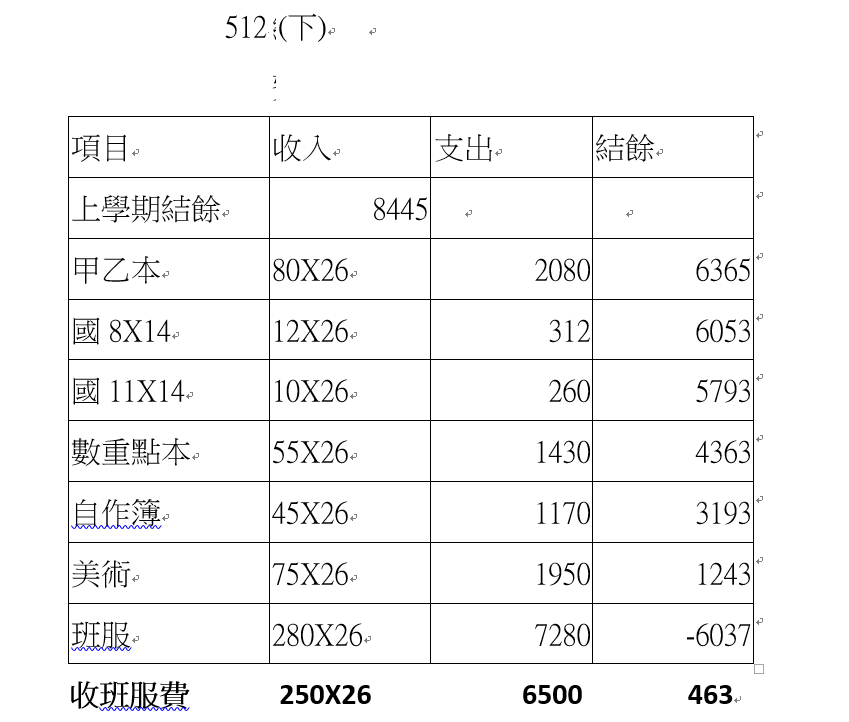 本學期不買甲乙本  改買生字本
美術材料費一百零五元
預計跟去年一樣收600元簿本費
孩子的一天(其實很忙  下課很重要)7:40—7:55打掃7:55交功課8:00-8:10抄聯絡簿8:10-8:20看訂正8:20-8:40每天的寧靜閱讀9:25檢查背書功課＊早餐盡量在7:40前完成
本學期班級推行重點
心三美(問安 感恩  做好事)
判斷說話時機
02
01
運動、閱讀雙管齊下
情緒上來深呼吸遇到事情先冷靜(孩子爭吵當下不會馬上下結論)
03
04
培養健康觀念
(午餐青菜  多喝水)
05
班級閱讀  每天運動
每天8:20-8:40  寧靜閱讀
主題書展-我想和孩子們談
(紅茶冰霸凌事件/戀愛傳染病/
說粗話)
每天跑步(希望能盡量達成)
我想和您分享1.問孩子今天好嗎？代替：你今天學到什麼2.閱讀少年小說是必要的
對班級  對學校的建議
對於班級事務或對老師的處置有疑慮可以利用溝通管道提出，如果有我沒注意到的情況也煩請告知。
感謝您今晚的蒞臨
個別談話
112.0915